РЕСПУБЛИКАНСКИЙ ВЕБИНАР 
 «СОСТАВЛЯЮЩИЕ ЭФФЕКТИВНОЙ ДЕЯТЕЛЬНОСТИ ПЕДАГОГА-ПСИХОЛОГА»
МЕТОДЫ УПРАВЛЕНИЯ РАБОЧЕЙ НАГРУЗКОЙ В ТАЙМ-МЕНЕДЖМЕНТЕ ПСИХОЛОГА
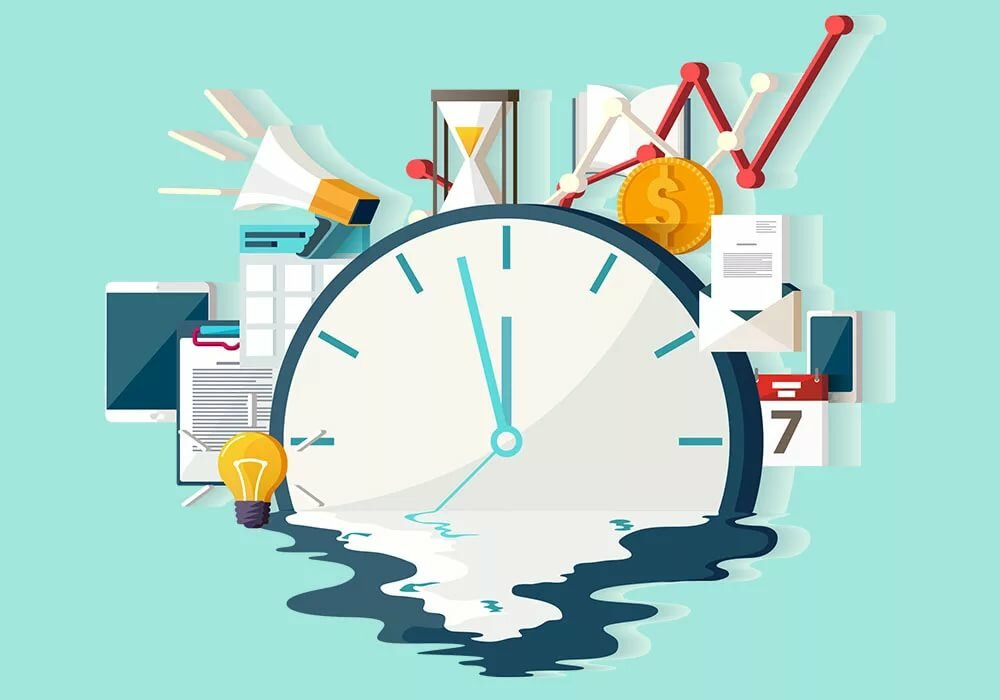 педагог-психолог 
МОУ «ТСШГК№18» 
Ольшевская Наталья Константиновна
Распределение рабочей нагрузки
КОМПЛЕКС ПРИНЦИПОВ ПРИ РАСПРЕДЕЛЕНИИ РАБОЧЕЙ НАГРУЗКИ
01
02
03
04
Расстановка приоритетов
Фиксирование плана
Формулировка конкретных целей
Планирование действий
Необходимо ранжировать дела по степени важности. Выполнять действия последовательно: начинать с неотложных задач, плавно переходя ко второстепенным
Одним из способов является иллюстрация поэтапного выполнения работы, при этом важно оперативно вносить правки
Составлять четкие краткосрочные и долгосрочные планы, способствующие эффективной, оперативной работе
Необходимо ставить глобальные задачи, делить их на более конкретизированные, локальные дела, переходя от общего к частному
Распределение рабочей нагрузки
КОМПЛЕКС ПРИНЦИПОВ ПРИ РАСПРЕДЕЛЕНИИ РАБОЧЕЙ НАГРУЗКИ
06
07
05
Фокусирование на главном
Анализ опыта
Планирование отдыха
Выполнять анализ ситуаций, которые привели к особым потерям личных ресурсов. Разбирать ошибки, принимать меры по предотвращению неудач в будущем
Подразумевает концентрацию внимания на глобальных целях. Главный практический навык – не отвлекаться на постороннее
Для улучшения личной результативности, необходимо планировать не только рабочие задачи, а и качественный досуг
Распределение рабочей нагрузки
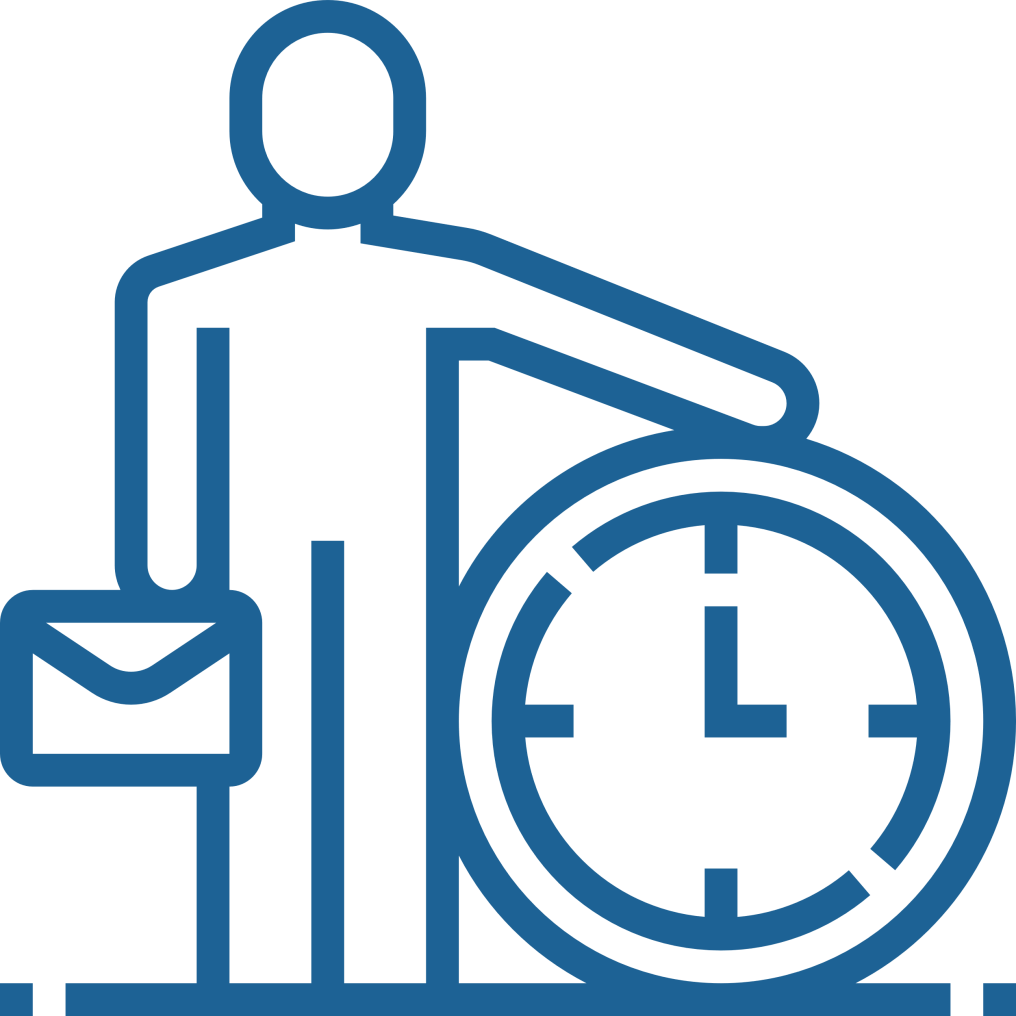 Четыре основных биологических ритма: 
 Полуторачасовой
 Суточный
 Месячный 
 Годовой ритм
В разное время года различно содержание гемоглобина и холестерина в крови; мышечная возбудимость выше весной и летом и слабее осенью и зимой, максимальная светочувствительность глаза тоже наблюдается весной и ранним летом, а к осени и к зиме падает.
* Суточная периодика характеризуется постепенным повышением уровня физиологических реакций организма и его работоспособности как физической, так и умственной утром с 8 до 11 часов и днем с 17 до 19 часов и падением ночью. Самый низкий уровень наблюдается с 2 часов ночи до 5 часов утра.
Методы планирования и распределения рабочей нагрузки
Матрица Эйзенхауэра
Методы планирования и распределения рабочей нагрузки
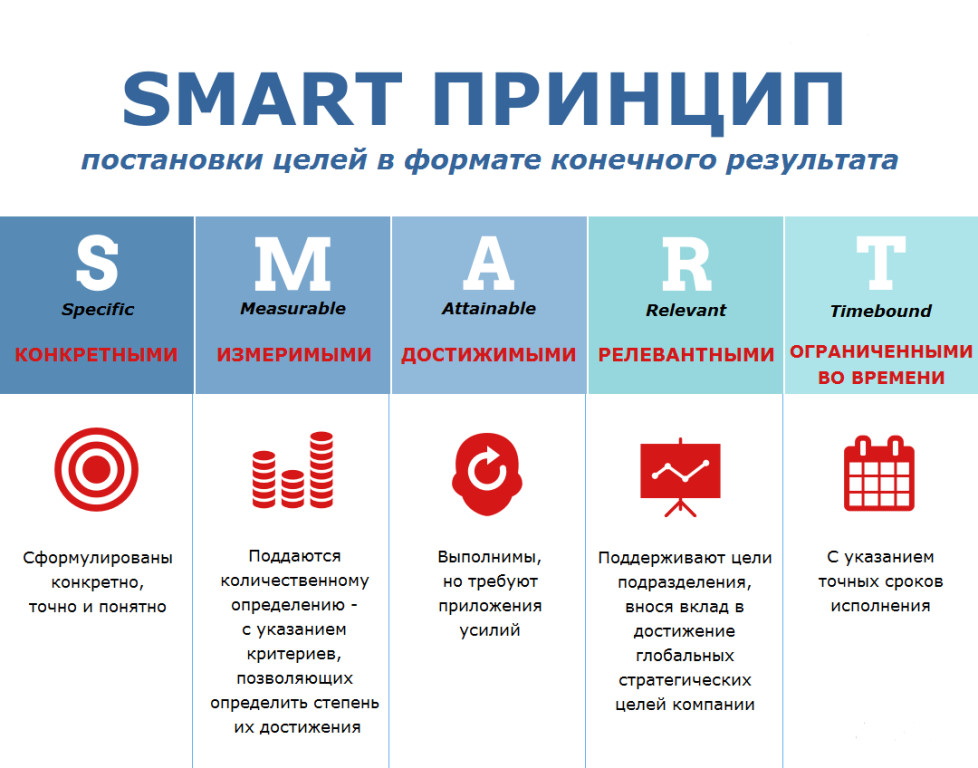 Методы планирования и распределения рабочей нагрузки
Принцип Парето







Практически 4/5 потраченных сил не оказывает влияния на ход дела. Чтобы оптимизировать деятельность, нужно найти 20% эффективных действий и сосредоточиться на них, отсеяв ненужное.
Методы планирования и распределения рабочей нагрузки
Диаграмма Ганта
Методы планирования и распределения рабочей нагрузки
Метод «Помидора»

Порядок действий в рамках техники:
сформулировать четкое задание;
выставить таймер на 25 минут;
не прерываться до звукового оповещения;
пятиминутный перерыв;
начало следующего этапа;
после каждого 4-го этапа отдых 15-20 минут.
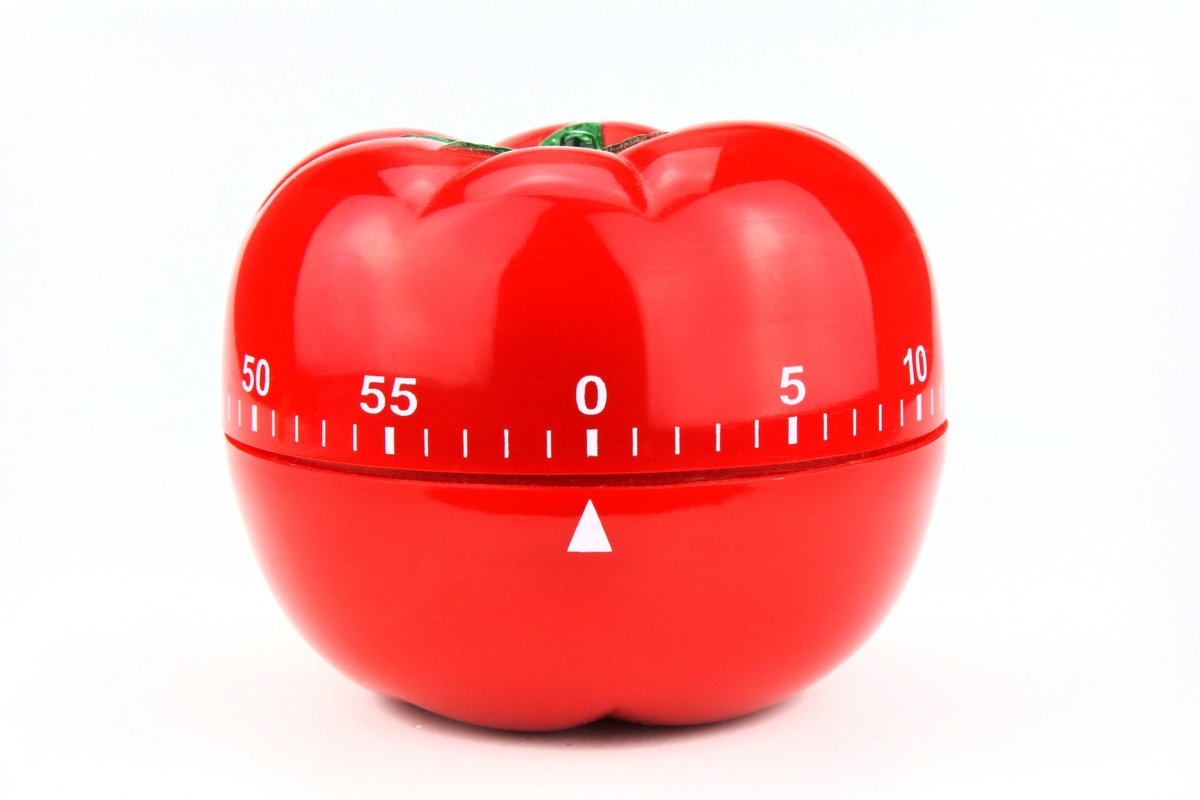 Методы планирования и распределения рабочей нагрузки
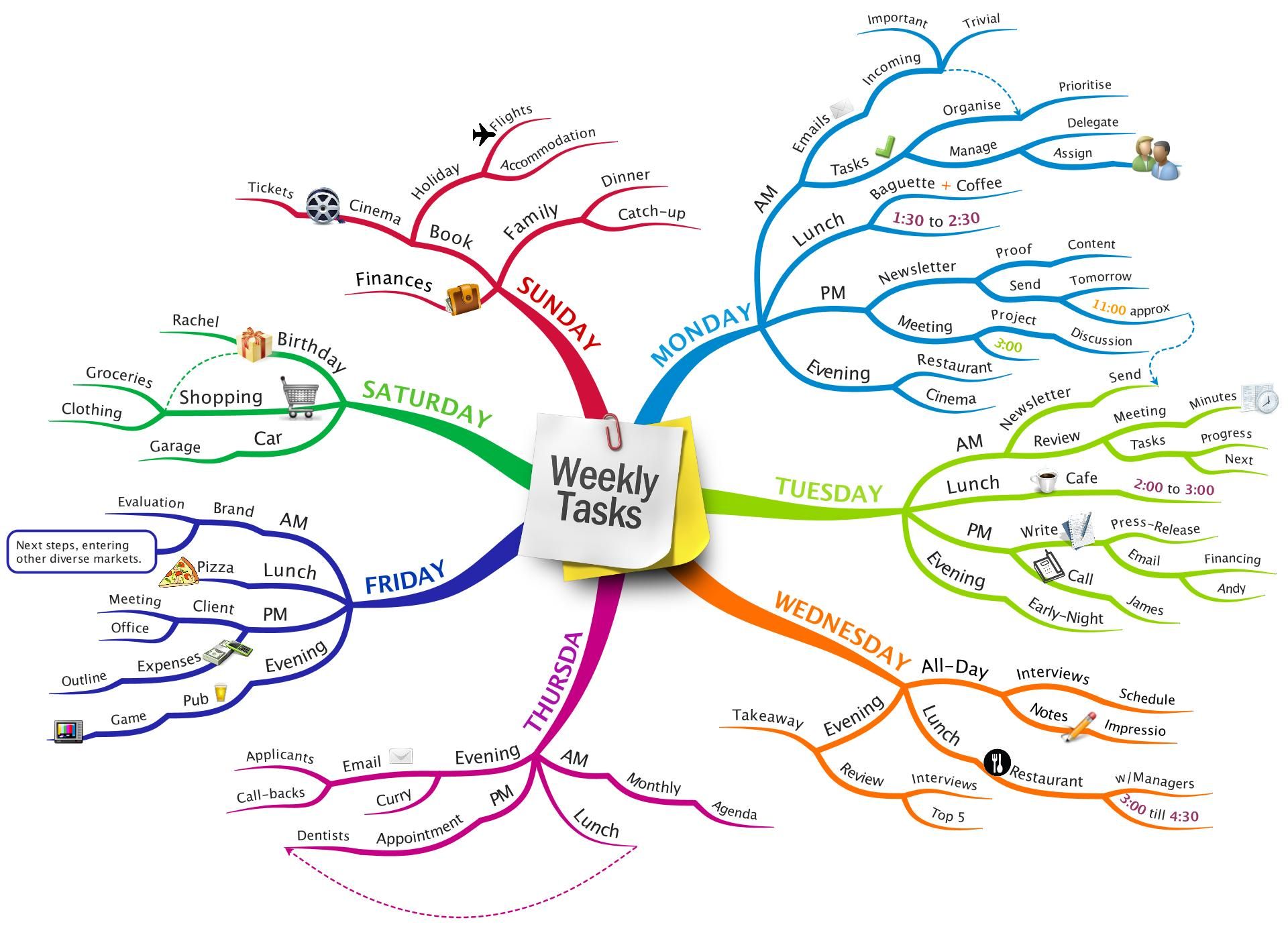 Интеллект-карты
Такие карты помогают эффективно структурировать информацию, способствуют мышлению с полным задействованием интеллектуального и творческого потенциала.
 Они полезны для проведения мозговых штурмов, самоанализа, разработки сложных проектов, планирования времени
Распределение рабочей нагрузки при решении крупных и мелких задач
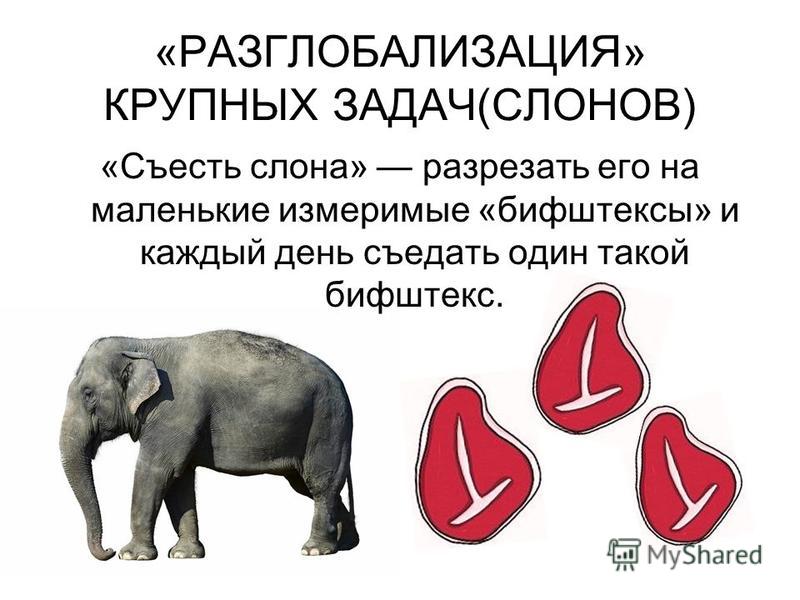 Распределение рабочей нагрузки при решении крупных и мелких задач
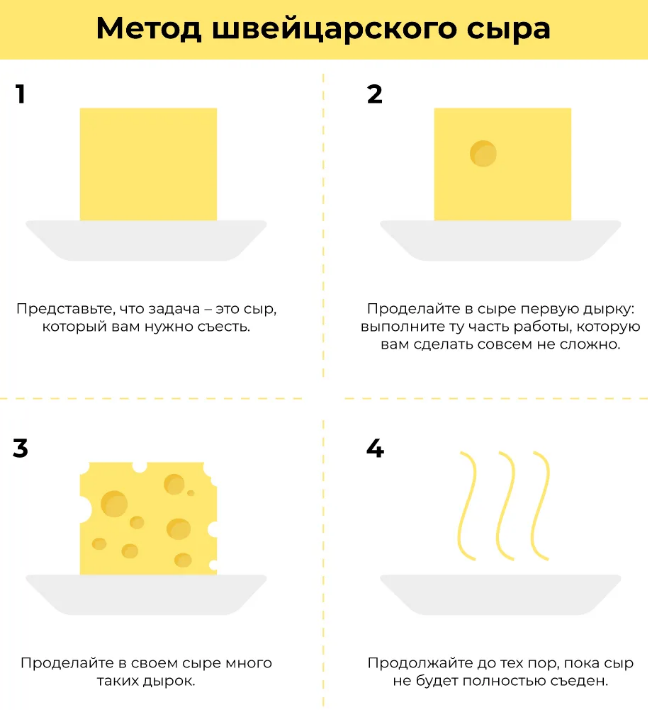 «Метод швейцарского  сыра»
Распределение рабочей нагрузки при решении крупных и мелких задач
«Промежуточная  радость»
	Разбейте  работу  на несколько  этапов,  и  за  прохождение  каждого  этапа  назначьте  себе  небольшую  награду. 
Награды и наказания могут быть совсем маленькими, но важно, чтобы вы получили  их  немедленно,  не  откладывая  на  потом.  Как  правило, маленькие  радости  за  каждый  сделанный  шаг  мотивируют  лучше, чем  предвкушение  долгосрочных  результатов,  помогают  сделать более приятной самую сложную работу и выполнить ее в более сжатые сроки.
Распределение рабочей нагрузки при решении крупных и мелких задач
Метод «Пяти  минут» 
		Вместо  того,  чтобы  представлять  себе  весь (отталкивающий  изначально) объем предстоящей работы, человек просто определяет либо  очень  маленький  объем (например,  сегодня  напишу  только 1 страничку – и всё), либо определяет небольшой «5 минут» промежуток времени, в течение которого будет заниматься определенной  задачей (например,  уделю 15 минут  тексту,  не  более).
Распределение рабочей нагрузки при решении крупных и мелких задач
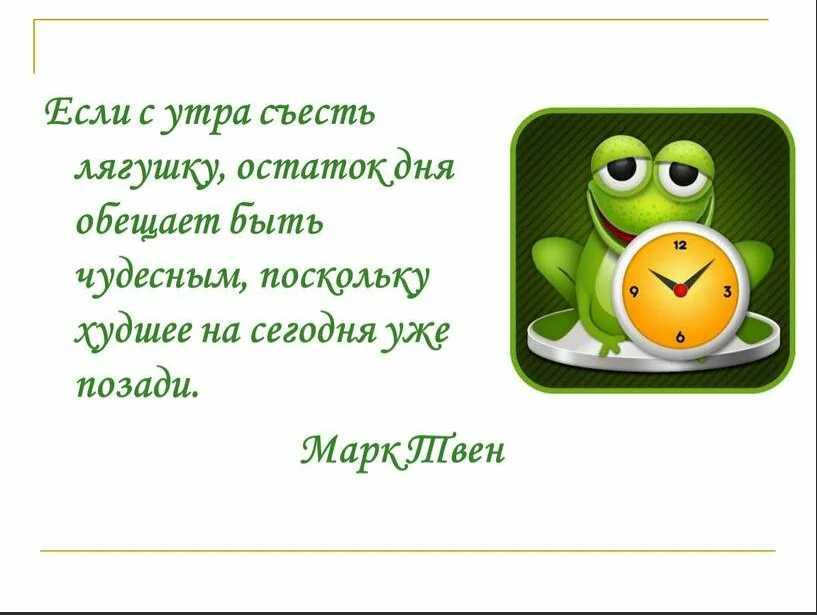 Распределение рабочей нагрузки при решении крупных и мелких задач
Метод отдельных бумажек 
Рекомендуется записывать каждую новую «Лягушку» на отдельный  маленький  листок  бумаги. После выполнения каждого задания бумажка с аналогичной записью с удовольствием разрывается на ещё более мелкие кусочки и удаляется в мусорную корзину.
Метод письменной фиксации
Составьте  список «Лягушек»  и  по  мере  их «поедания» –  вычёркивайте.
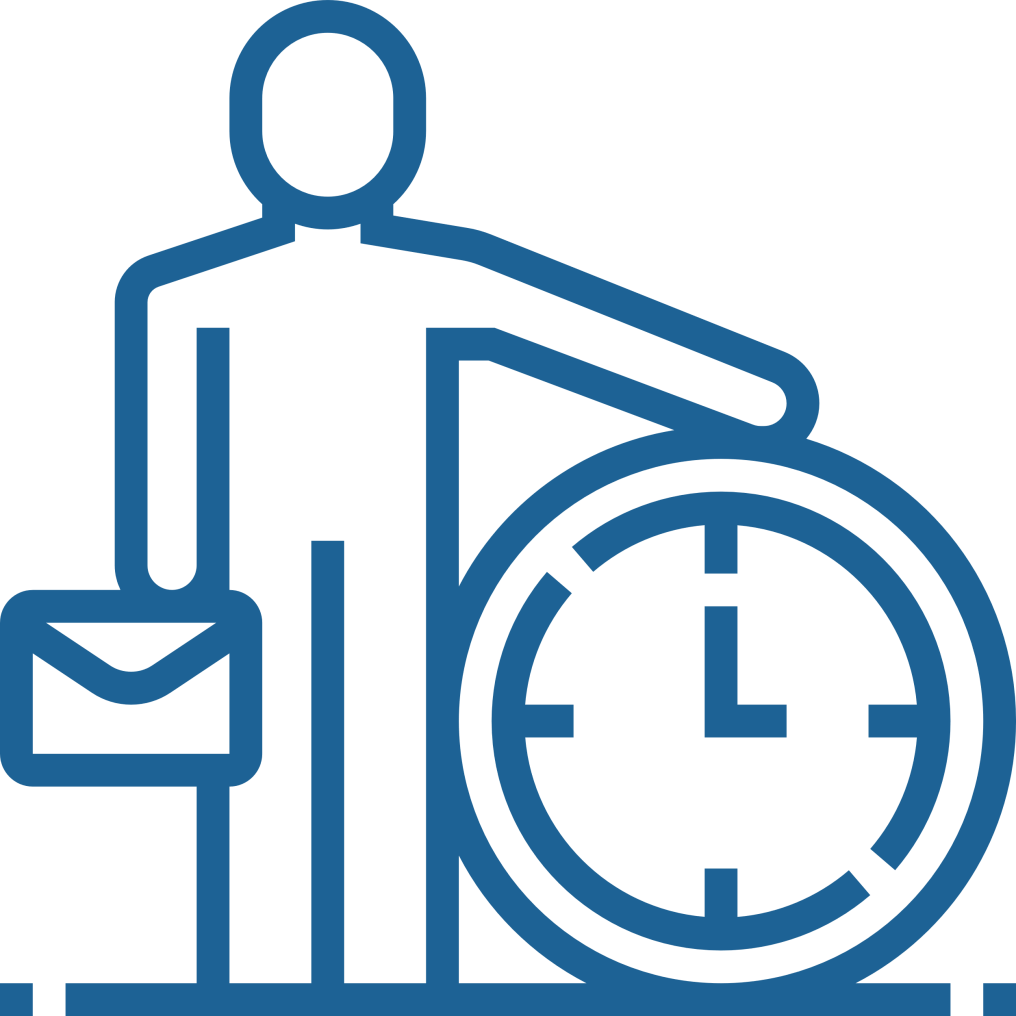 Распределение рабочей нагрузки при решении крупных и мелких задач
Метод «Смайлика»
	После  выполнения  перечня мелких задач человек не вычёркивает их из списка,  а  напротив  каждого  приклеивает (или рисует) символ улыбающегося смайлика
Метод «Цветные  маркеры» 
Вы  не  только  фиксируете перечень мелких задач, но и можете  проранжировать  их  по  степени  важности  и  срочности. 
Красный – ни в коем случае не забыть! Важно! Срочно! 
Синий – если останется время – сделаю, задача из разряда («хорошо бы»).
Зелёный – приятная («вкусная») лягушка – выберу удобное время и с удовольствием съем её и т.д.)
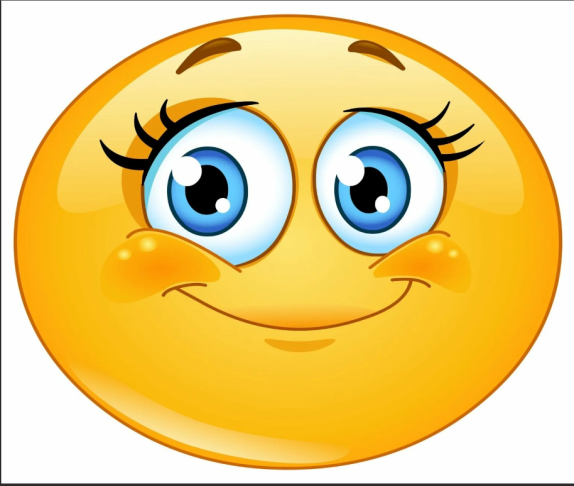 СПАСИБО ЗА ВНИМАНИЕ
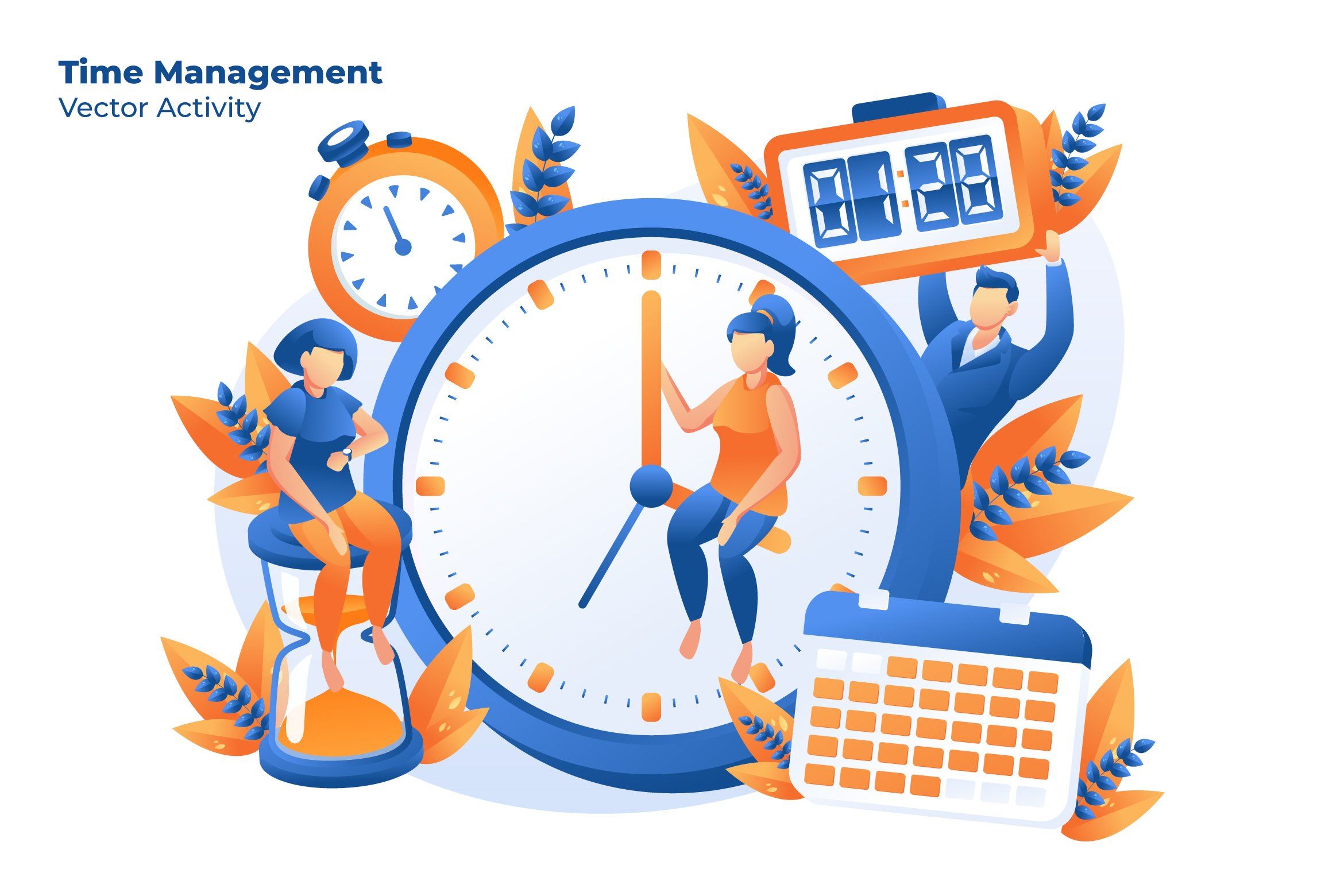